DEeep learning и биоинформатика
1
Dimitri nowicki
Из чего состоит биоинформатика
Статические объекты
Последовательности: ДНК, РНК, белки (пептиды)
Данные о взаимодействии вышеперечисленного: данные с микромассивов (microarray), метаболические сети 
Динамические объекты
Structures – Proteins, Nucleic acids, Ligands (including metabolites and drugs) and Peptides (structures studied with bioinformatics tools are not considered static anymore and their dynamics is often the core of the structural studies)
Systems Biology comes under this category including reaction fluxes and variable concentrations of metabolites
Multi-Agent Based modelling approaches capturing cellular events such as signalling, transcription and reaction dynamics
2
Shotgun & NEXT GEN. секвенирование
3
Текстовый формат FASTa: пример
4
Выравнивание
Используется в:
Обнаружение полиморфизма
Компьютерная таксономия
Molecular clock
5
Метрика ЛЕвенштайна
Пример 1
Пример 2
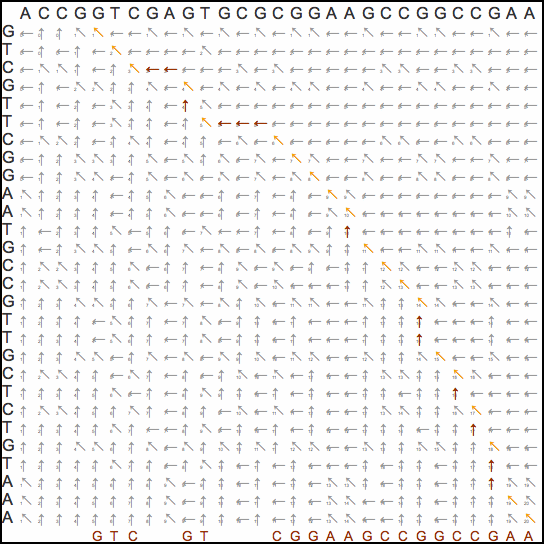 Обзор задач для машинного обучения
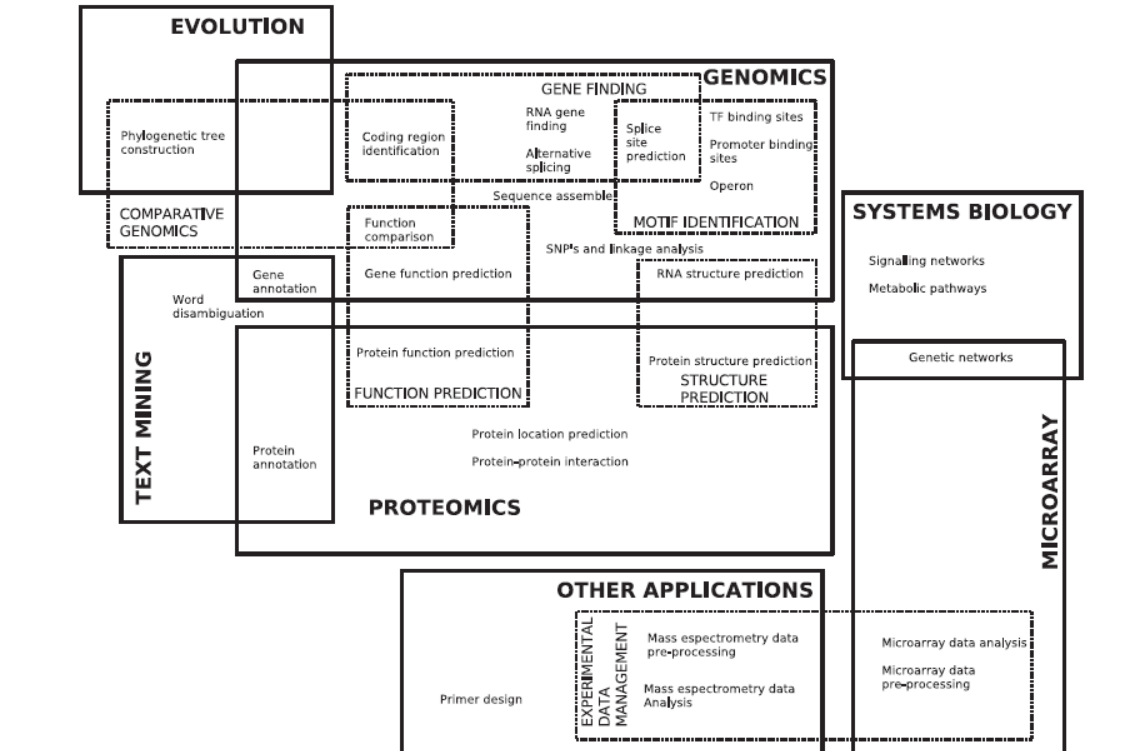 10
Определение патогенности генетических вариантов
Training data
CADD’s training data consist of 16,627,775 “observed” variants and 49,407,057 simulated ones
11
Белковые каскады
12
Фолдинг белков
Modeling (molecular physics)
Complex optimization
Machine learning
Deep neural networks
13
14
Транскрипционный фактор Creb 1 и ДНК
15
zif268
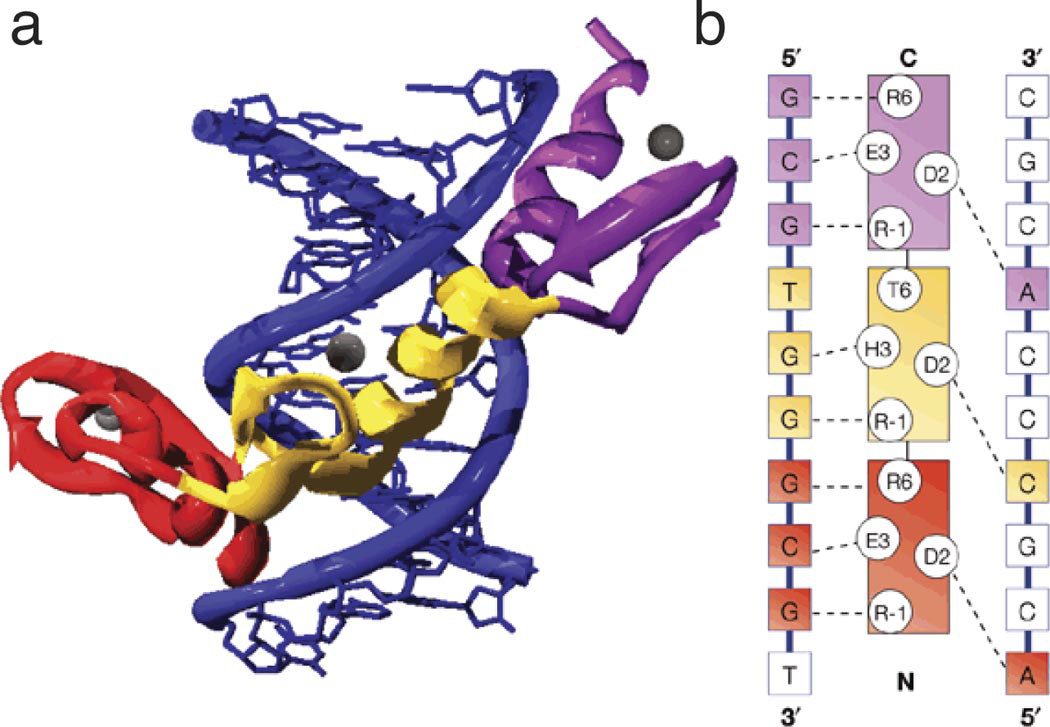 16
Folding via deep neural net
17
Deep Spatio-Temporal Architectures and Learningfor Protein Structure Prediction
18
Задача предсказания вариантов сплайсинга
19
Thank you for attention!
20
Данио рерио (Danio Rerio), или Zebrafish (дикий)
21
Чем хороша рыбка данио
Позвоночное животное
Достаточно сложный мозг, может обучаться
Внешнее оплодотворение- легче проводить генетическую модификацию (трансфекцию)
Стандартный модельный организм. Геном секвенирован
Мальки прозрачны. Есть линии (породы), прозрачные во взрослом возрасте
22
Эксперимент с подсветкой кальциевых каналов в мальке данио
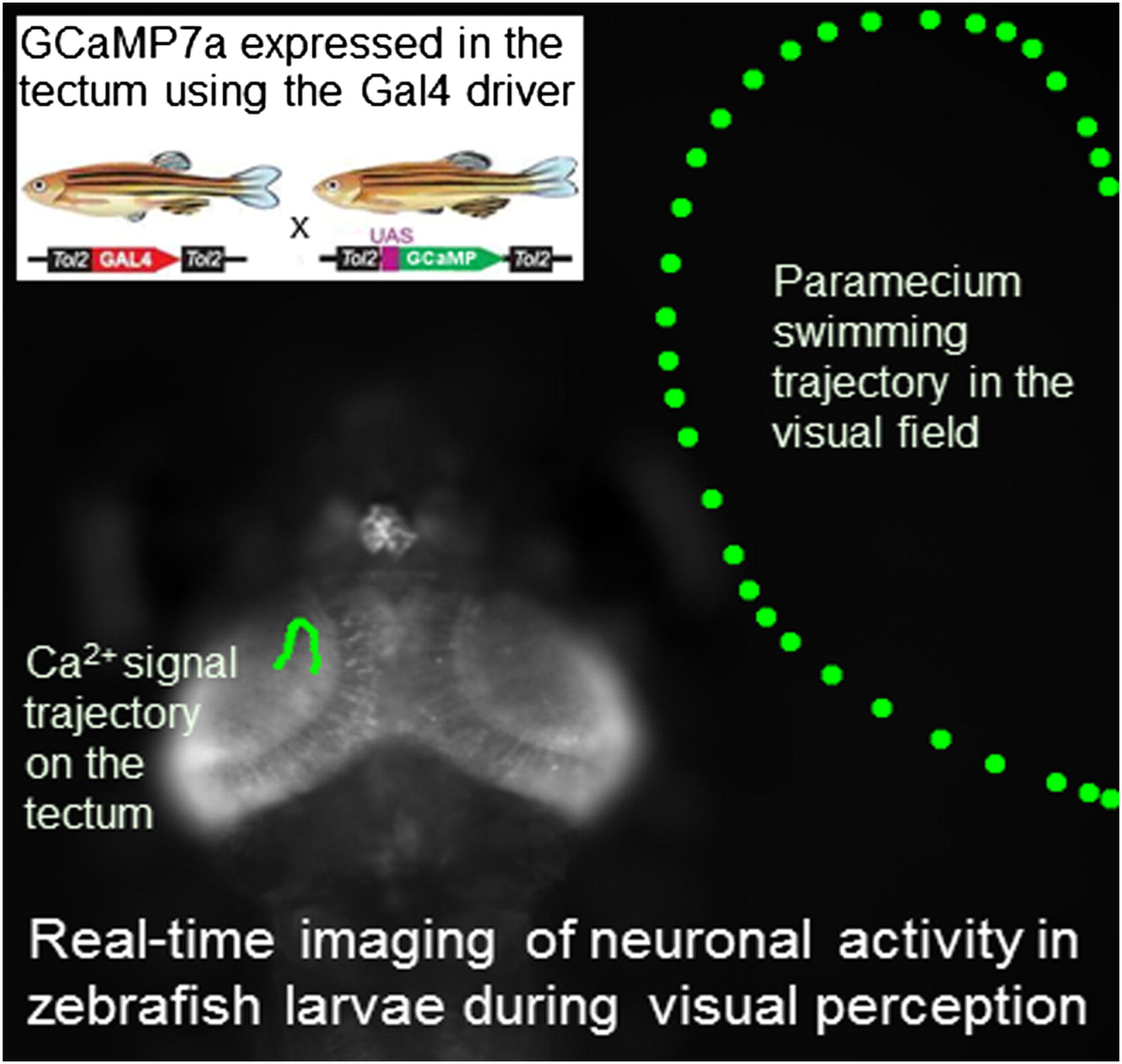 23
Каспер- линейные полупрозрачные данио
24